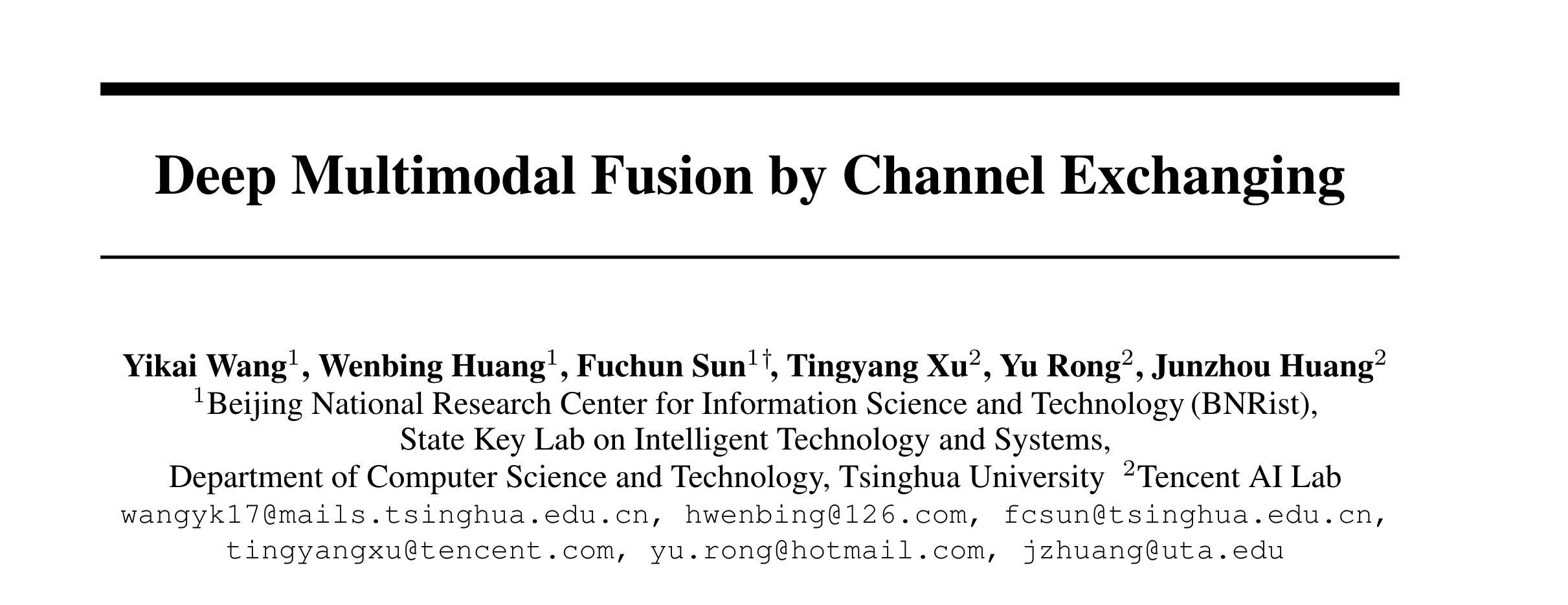 NeurIPS 2020
Motivation
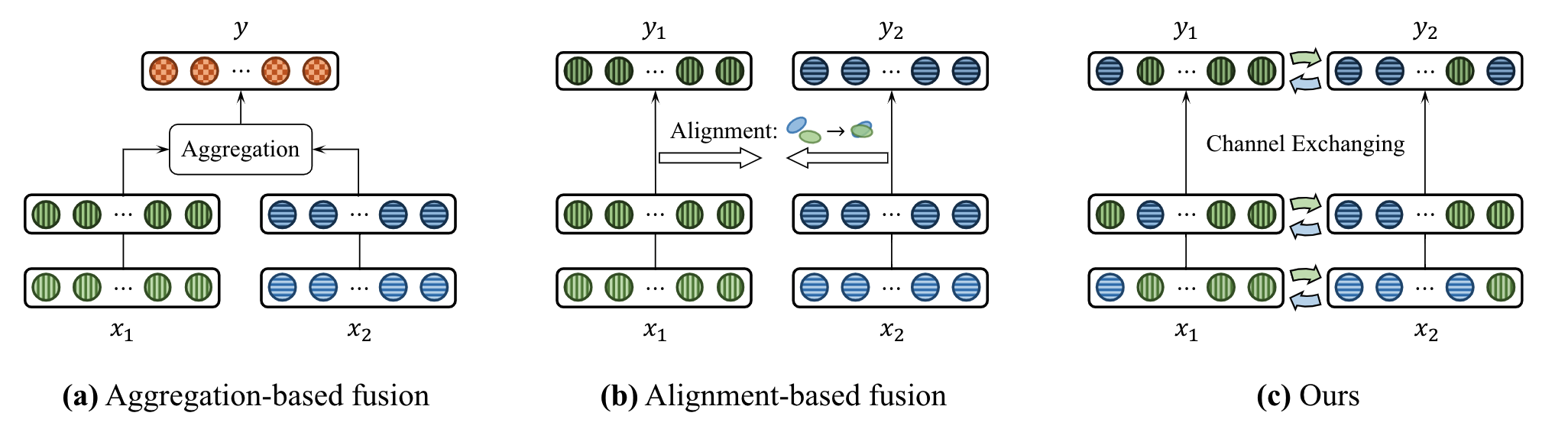 Key to multimodal fusion: the trade-off between inter-modal fusion and intra-modal processing
Fusing modality-common information and preserving modality-specific patterns

The aggregation-based fusion is prone to underestimating the intra-modal propagation once the multi-modal sub-networks have been aggregated

The alignment-based fusion maintains the intra-modal propagation, but it always delivers ineffective inter-modal fusion owing to the weak message exchanging by solely training the alignment loss

The proposed CEN dynamically exchanges the channels between sub-networks for fusion based on the smaller-norm-less-informative assumption inspired from network pruning
Method
General loss
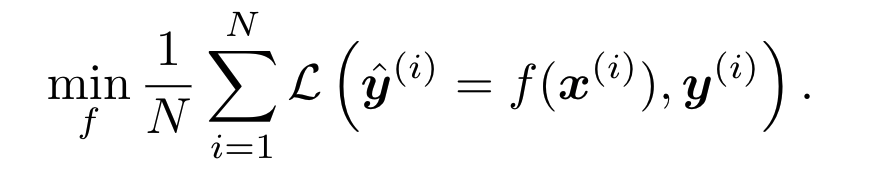 Aggregation-based fusion
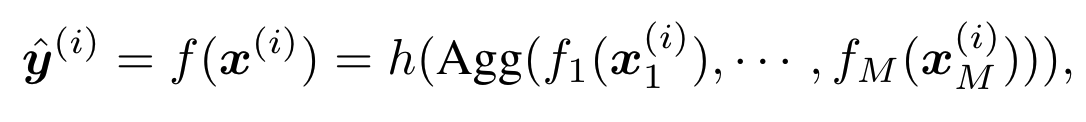 Alignment-based fusion
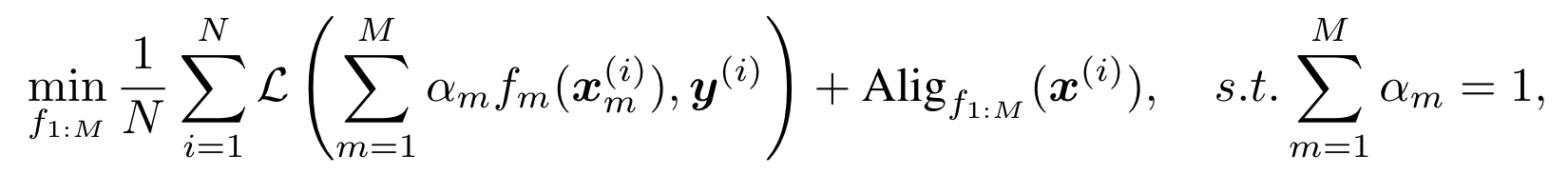 The whole optimization objective of proposed method
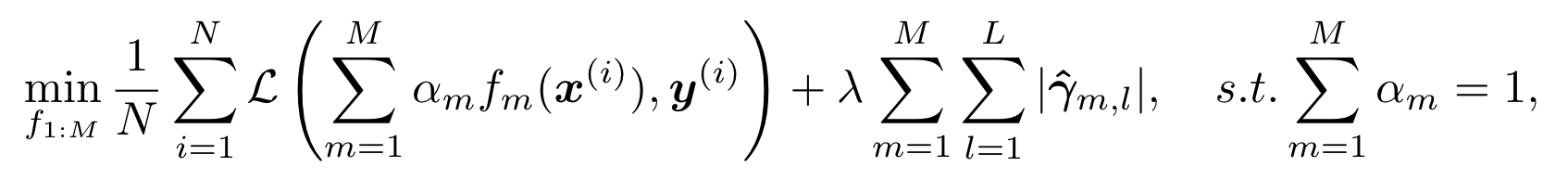 L1 norm on BN parameters to find less informative channels
Method
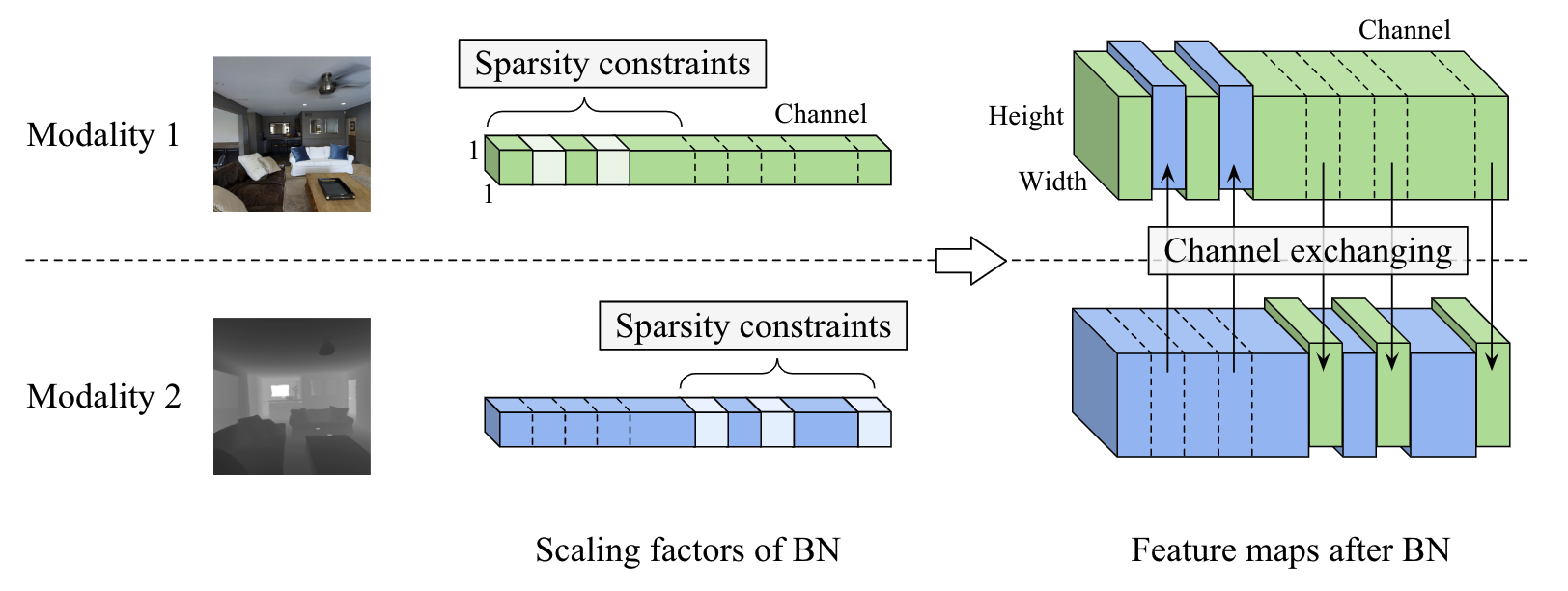 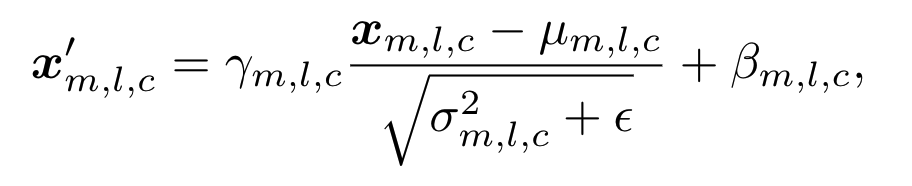 BN operation
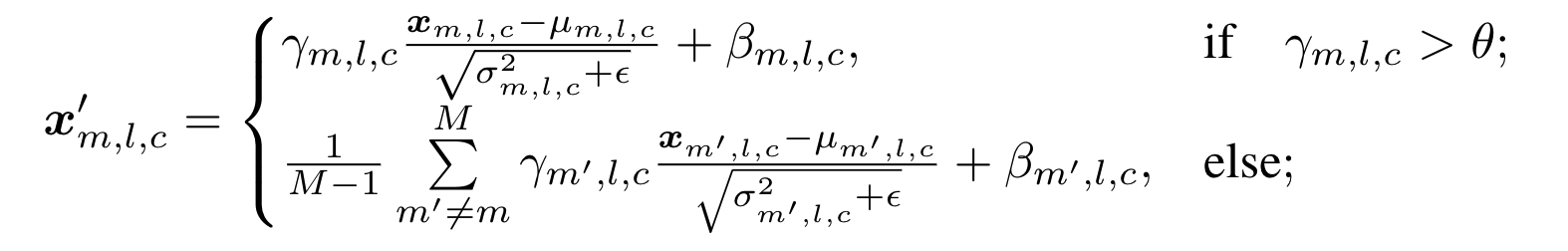 if one channel of one modality has little impact to the final prediction,
then we replace it with the mean of other modalities
Experiments
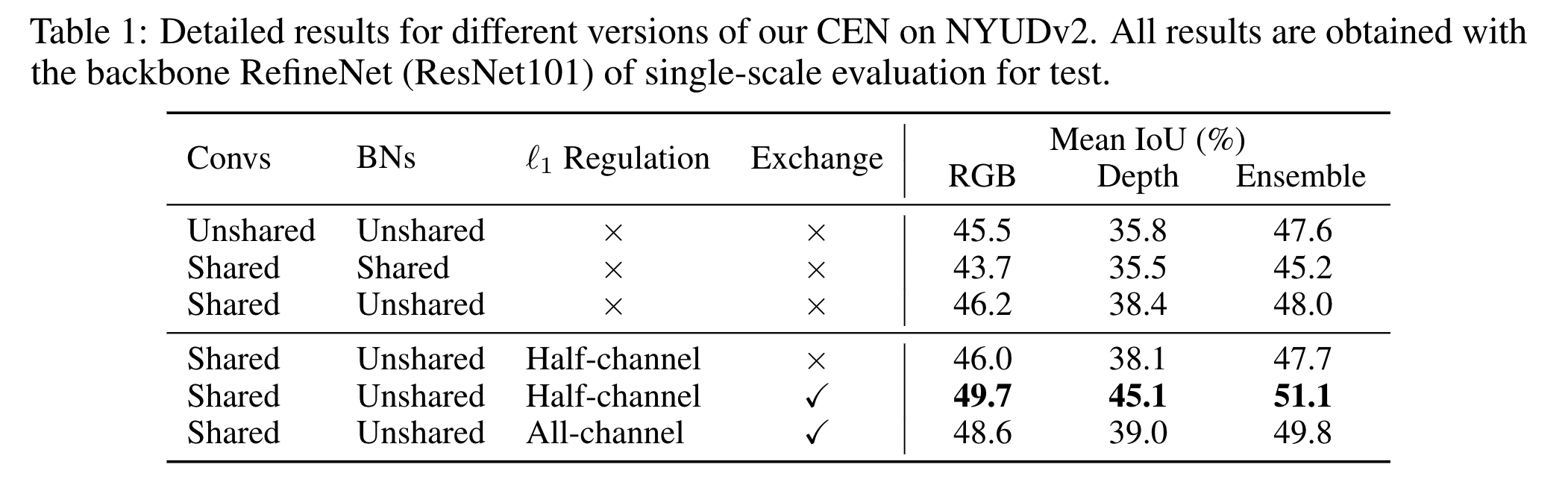 Experiments
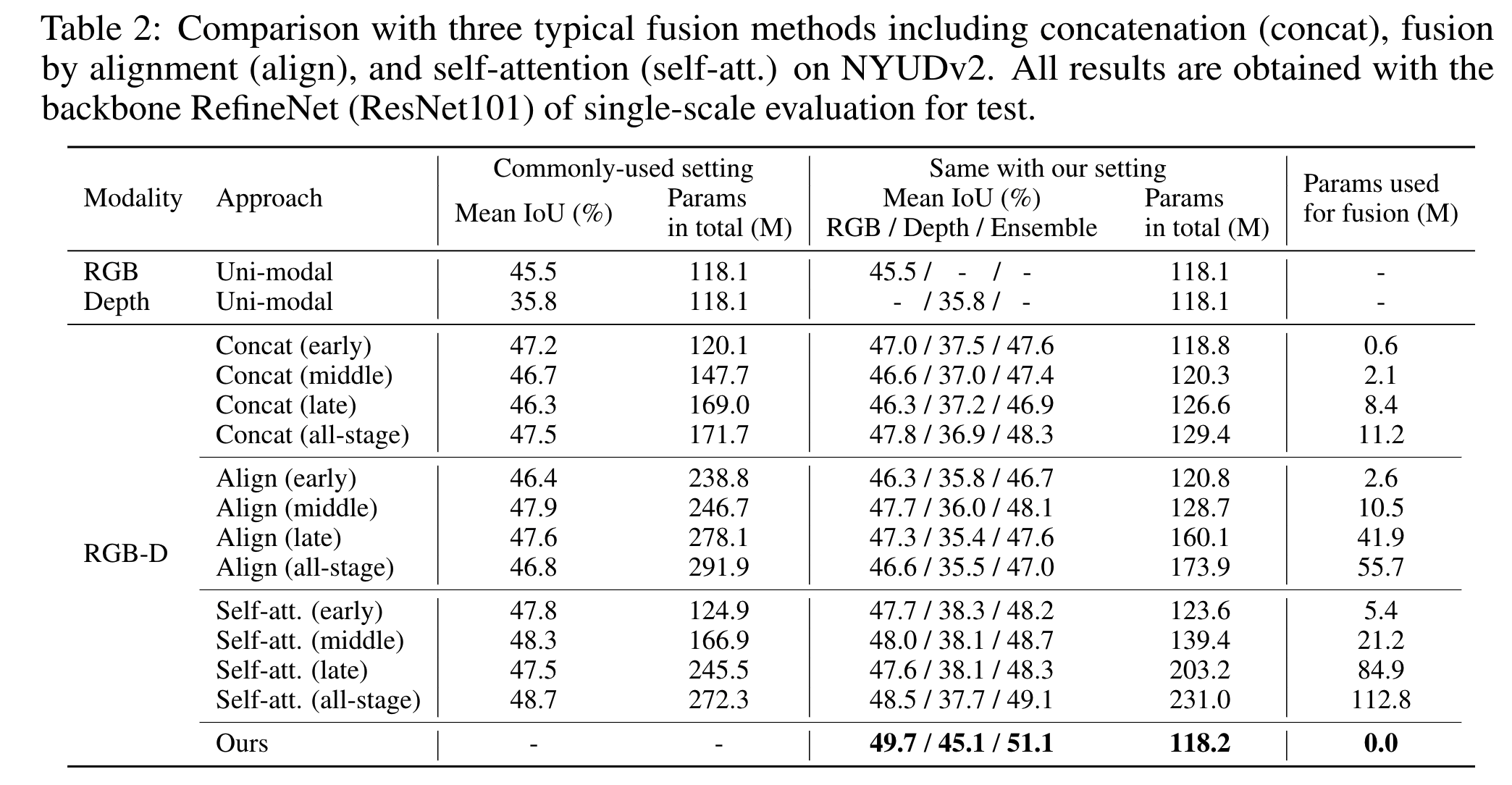 Experiments
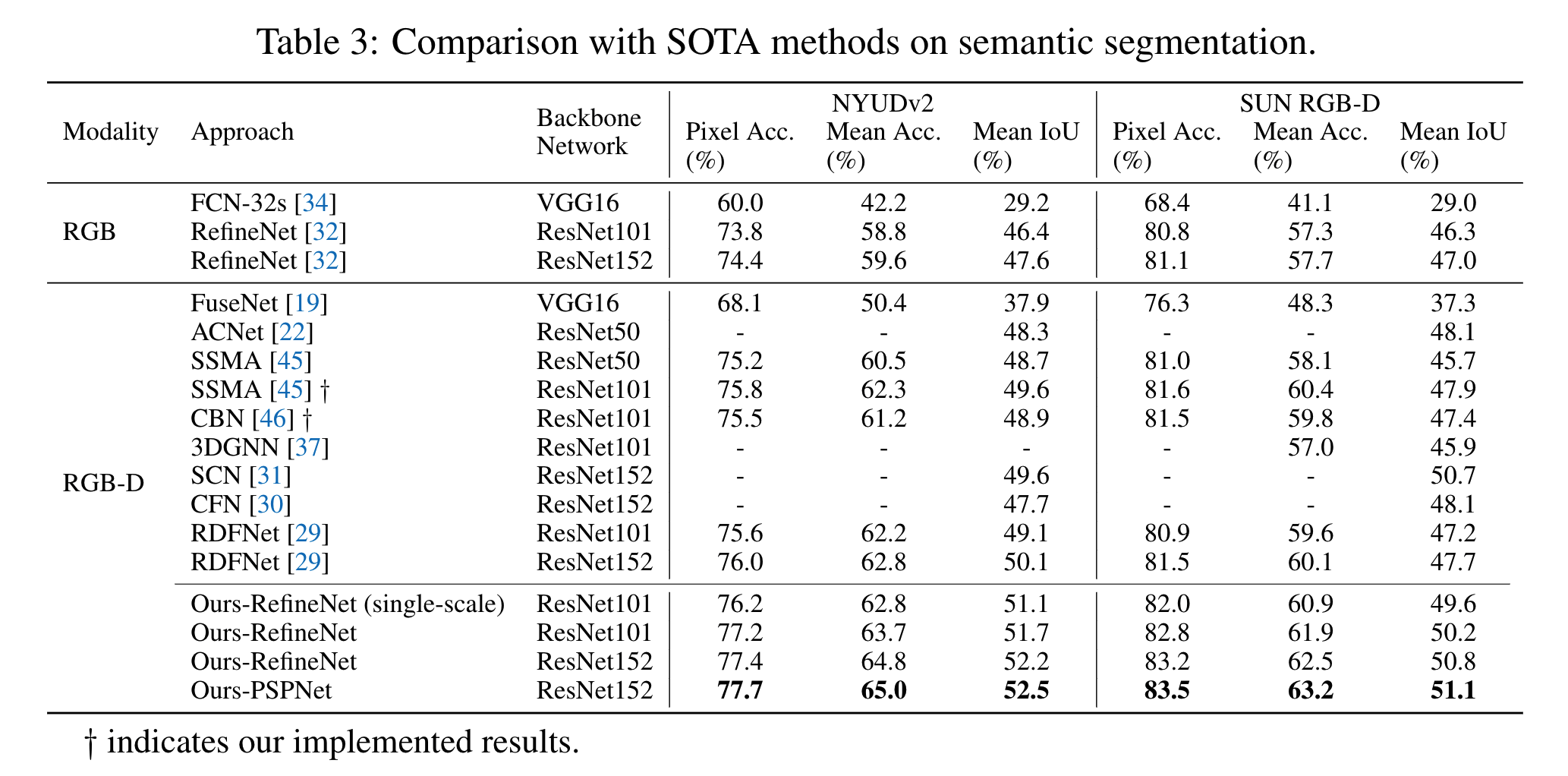 Experiments
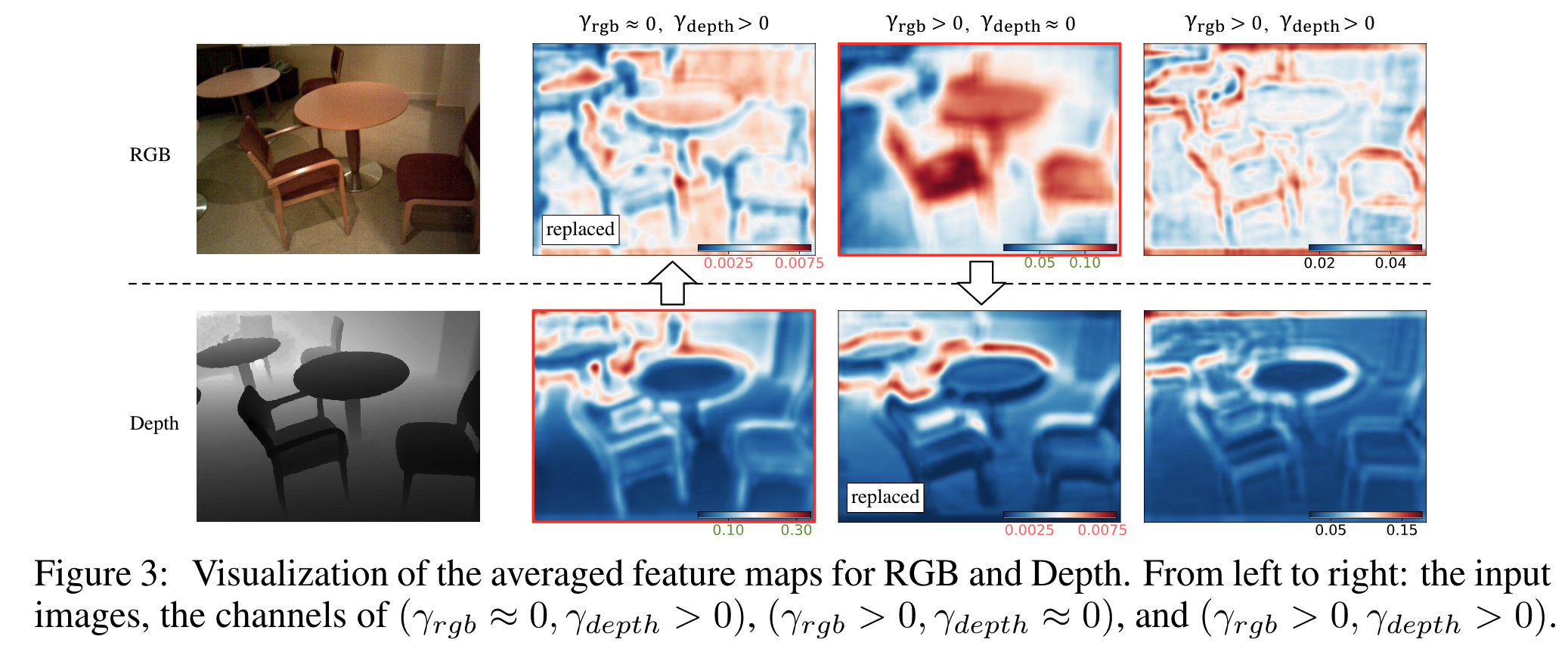